GeoKings
Design Review II
Team Members
 Andrew Usvat
 Zack Bryant
 John Cardeccia
 Jackson Brittain
 Alex Poole
Client
United States Geological Survey (USGS)
Astrogeology Science Center
Big Picture
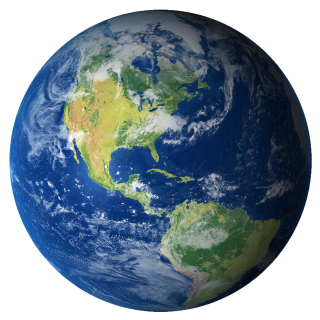 The universe extends over a radius of about 15 billion light years.

We want to increase space exploration.

Images and maps help increase exploration.
https://www.google.com/url?sa=i&url=https%3A%2F%2Fwww.freeiconspng.com%2Fimages%2Fearth-png&psig=AOvVaw1
usgs.gov
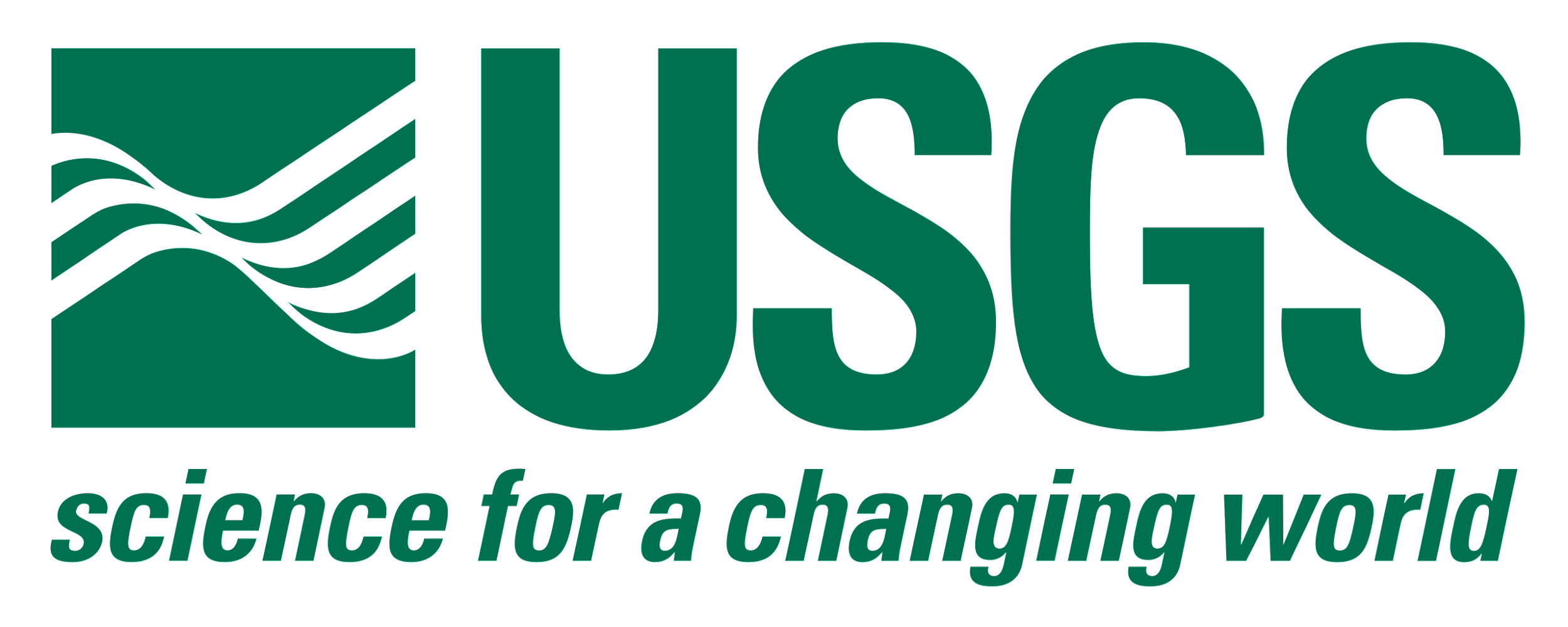 Clients
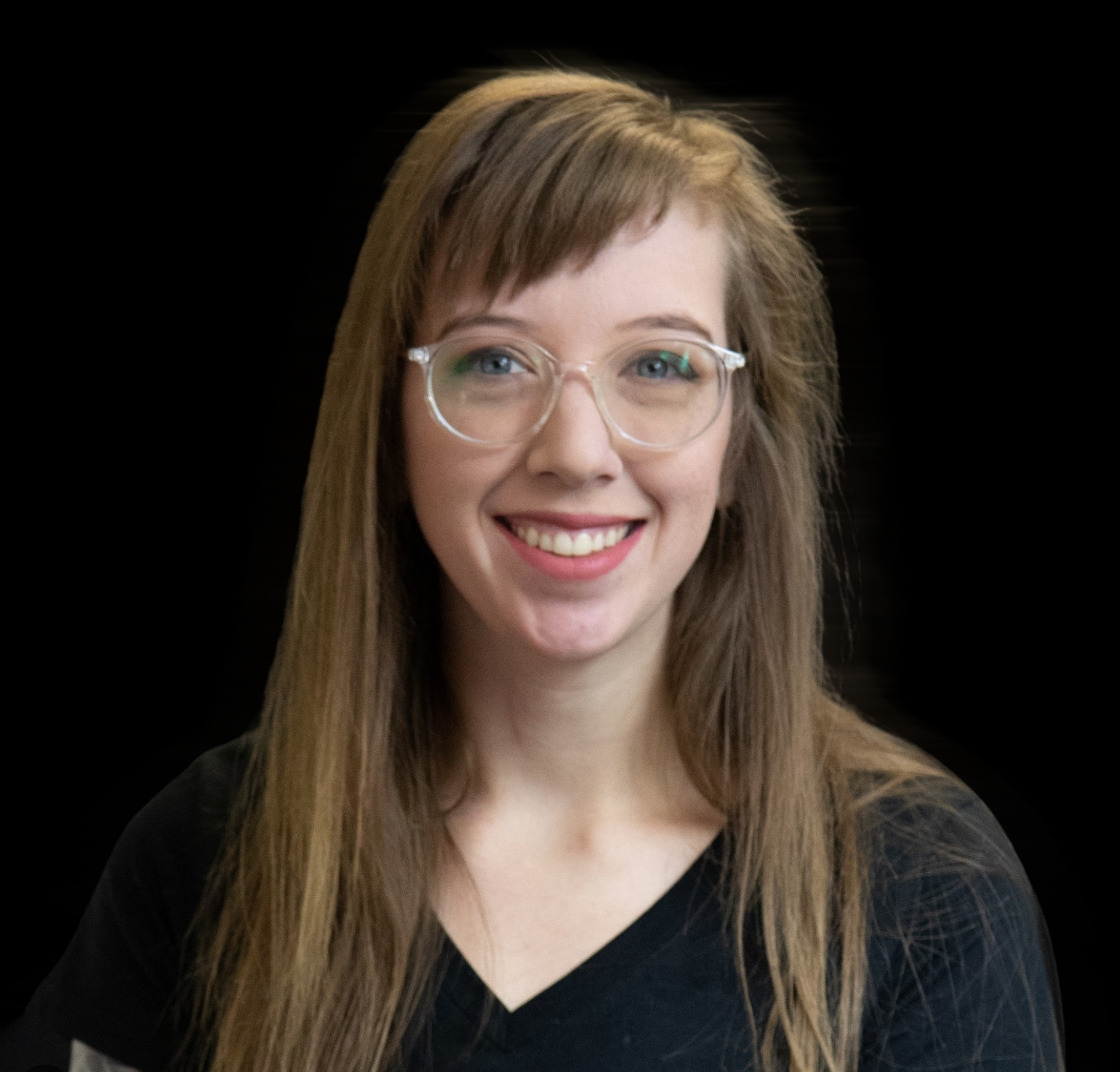 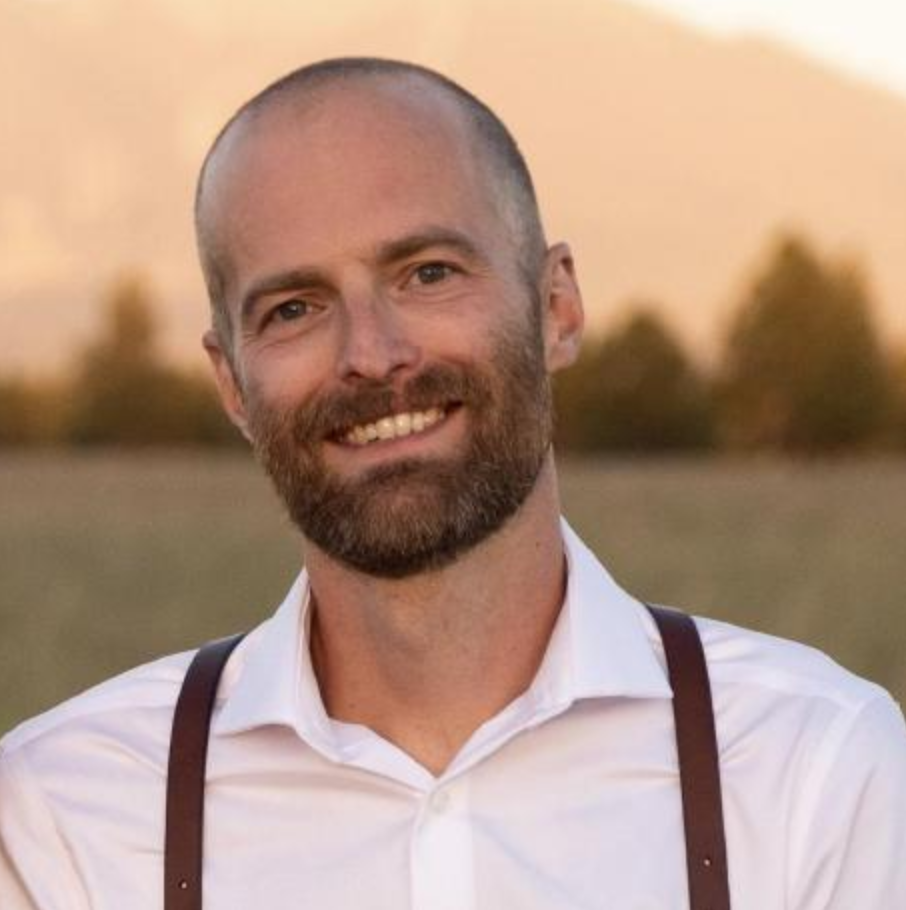 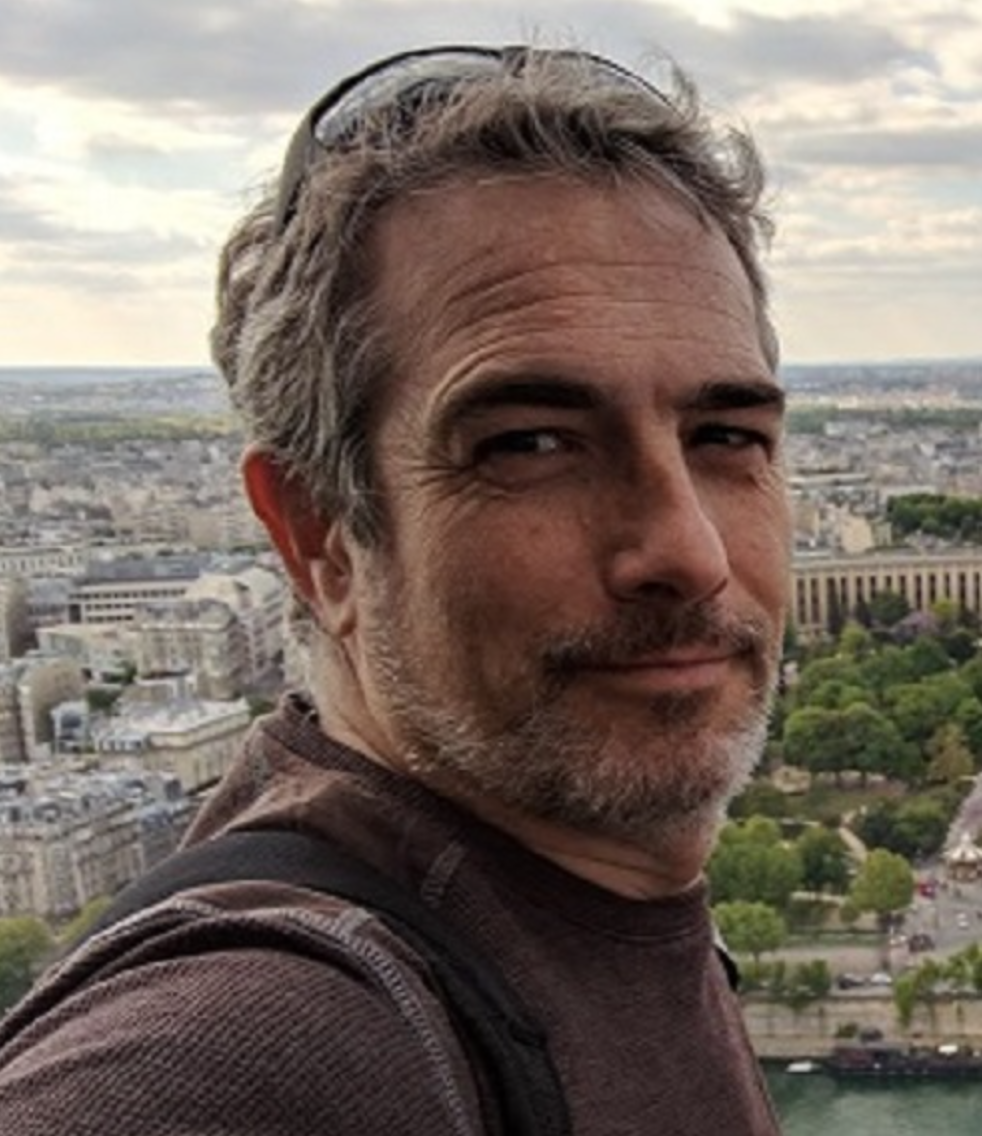 Amy Stamile                                                    Dr. Jay Laura                                             Trent Hare
Software Developer                                     Software Lead                                           Cartographer
Problem
The current application uses only raster data.

Vector data is available but is not currently being used.

Stylization of footprints is currently very limited.
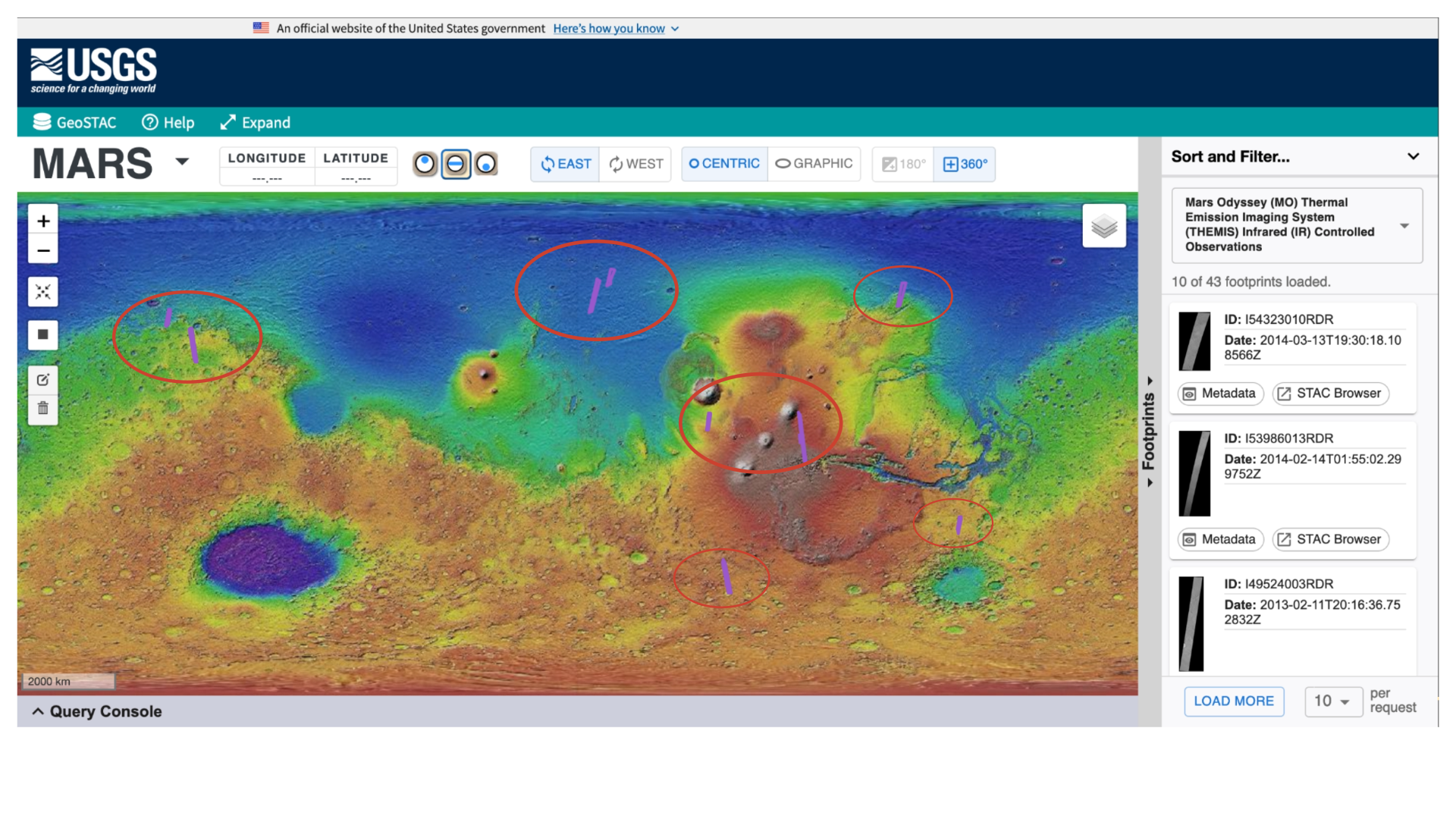 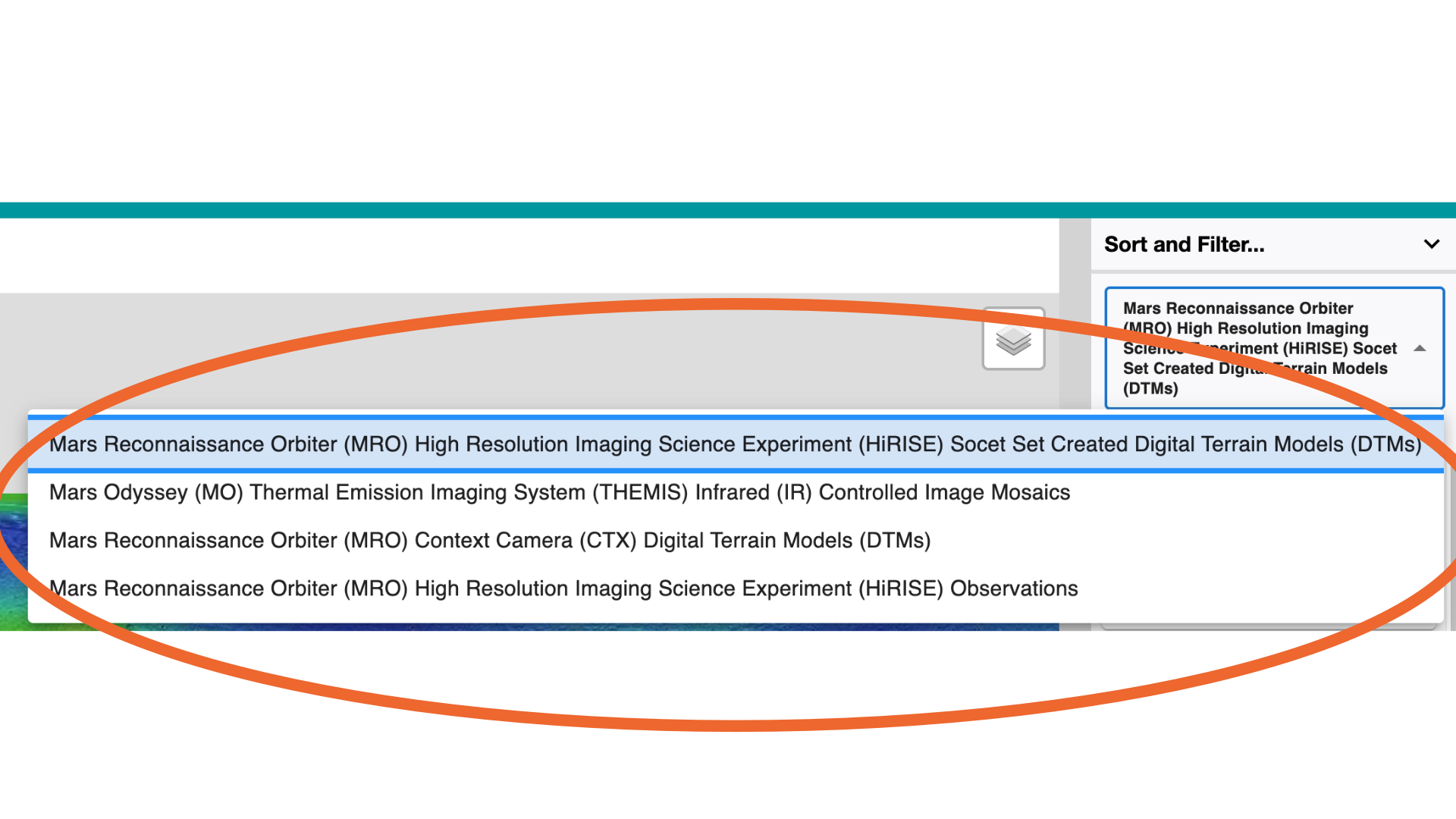 https://stac.astrogeology.usgs.gov/geostac/
Solution
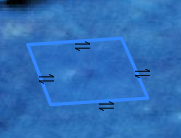 Integrating the the Vector API into GeoSTAC using PyGeo API software, and modifying the existing tools to work with the Vector API.
Using Leaflet to display vectors and Leaflet.SLD to style them
Creating compatibility with ElasticSearch and displaying to the website using React
Slip-Fault icons being displayed
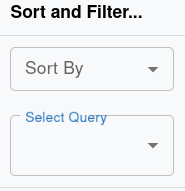 Query selection box
Implementation Overview
(Requirements)
Stylizing
Rendering
Searching
Using SLD and SVG files to make the data useful.
Access GeoJSON data through new Vector API.
Making the data accessible for the users.
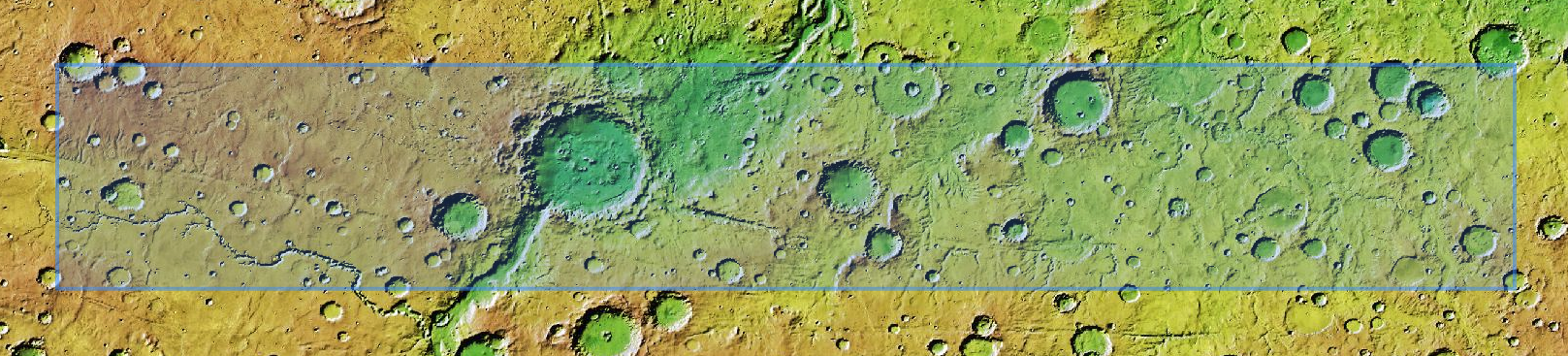 *Mars GeoSTAC Web Application
Implementation
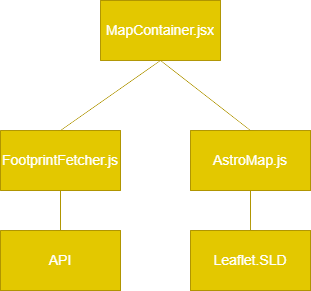 Implementation of API and searching
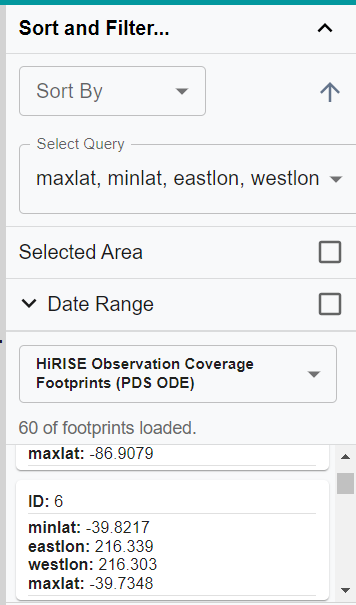 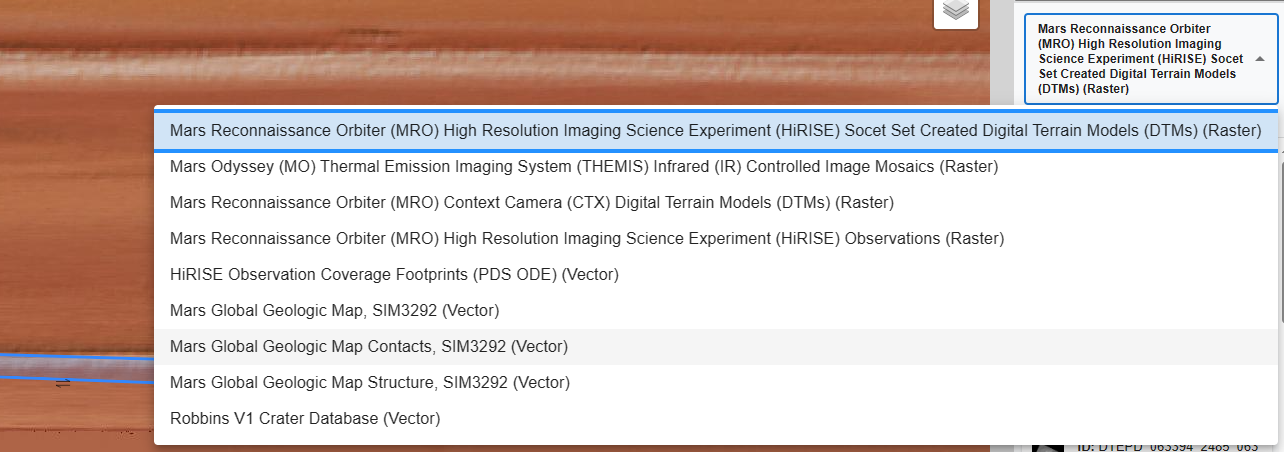 Implementation of stylizing/rendering
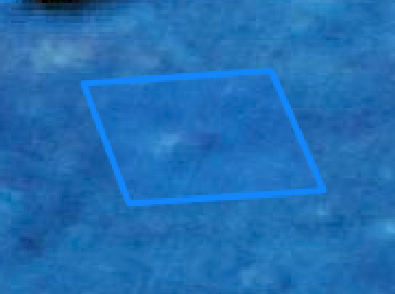 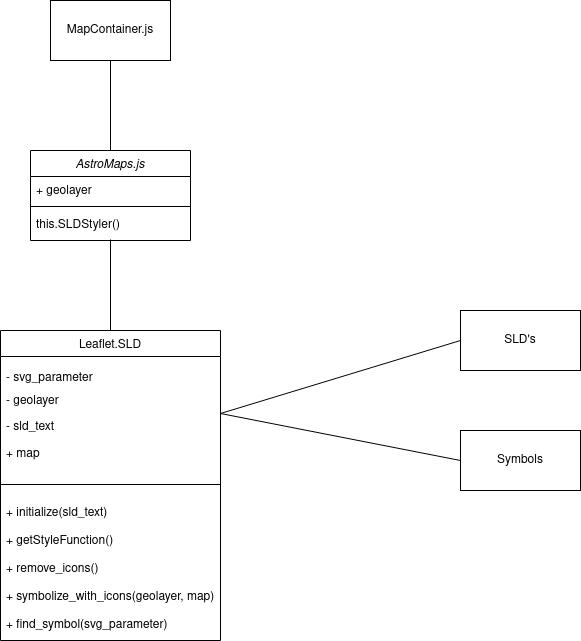 - Default GeoJSON style
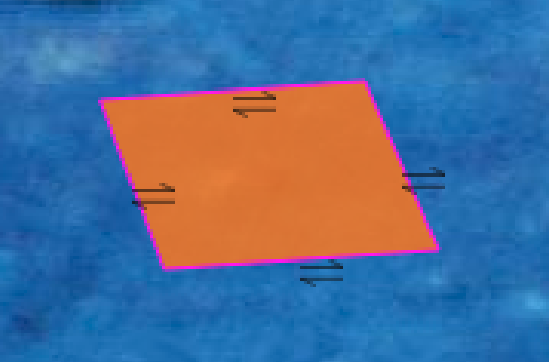 - Custom GeoJSON styling with symbology
Challenges and Resolution
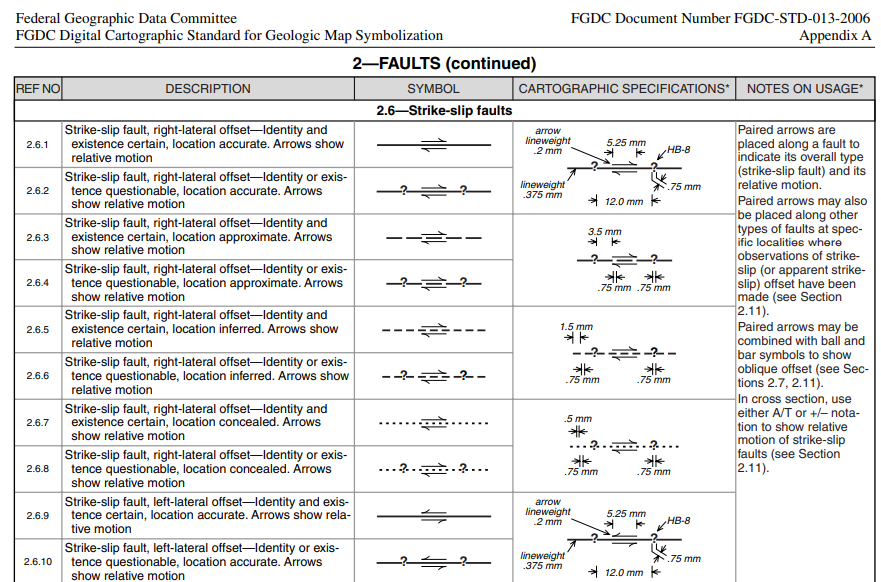 Schedule
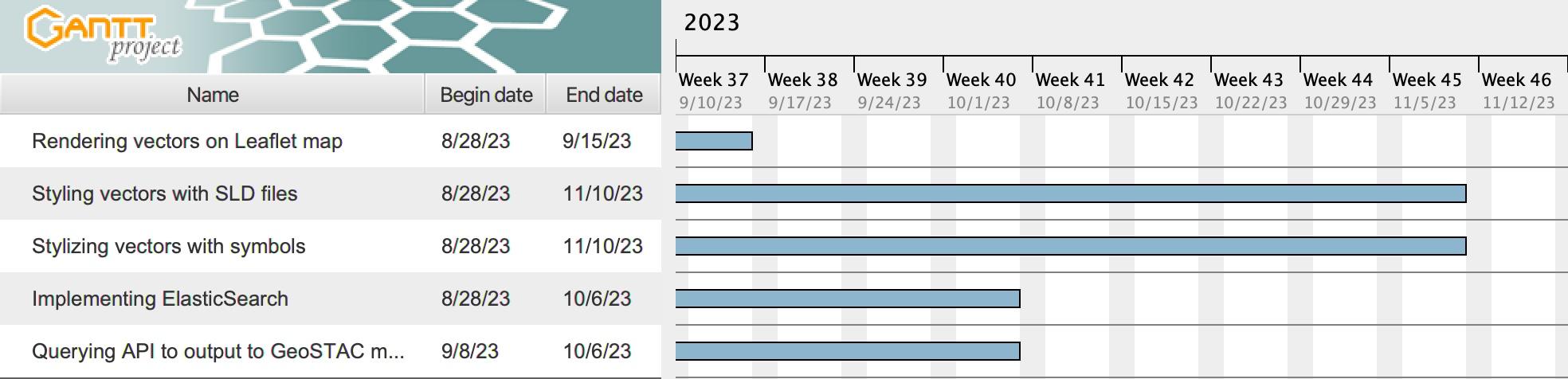 Conclusion
Functional Requirements: 
Rendering, Stylizing, Searching.

Implementation:
Rendering
GeoJSON files using Vector API
Stylizing
Modified Leaflet.SLD functionality
Searching
Filterable attributes

Challenges/Resolution: 
Rendering SVG Icons
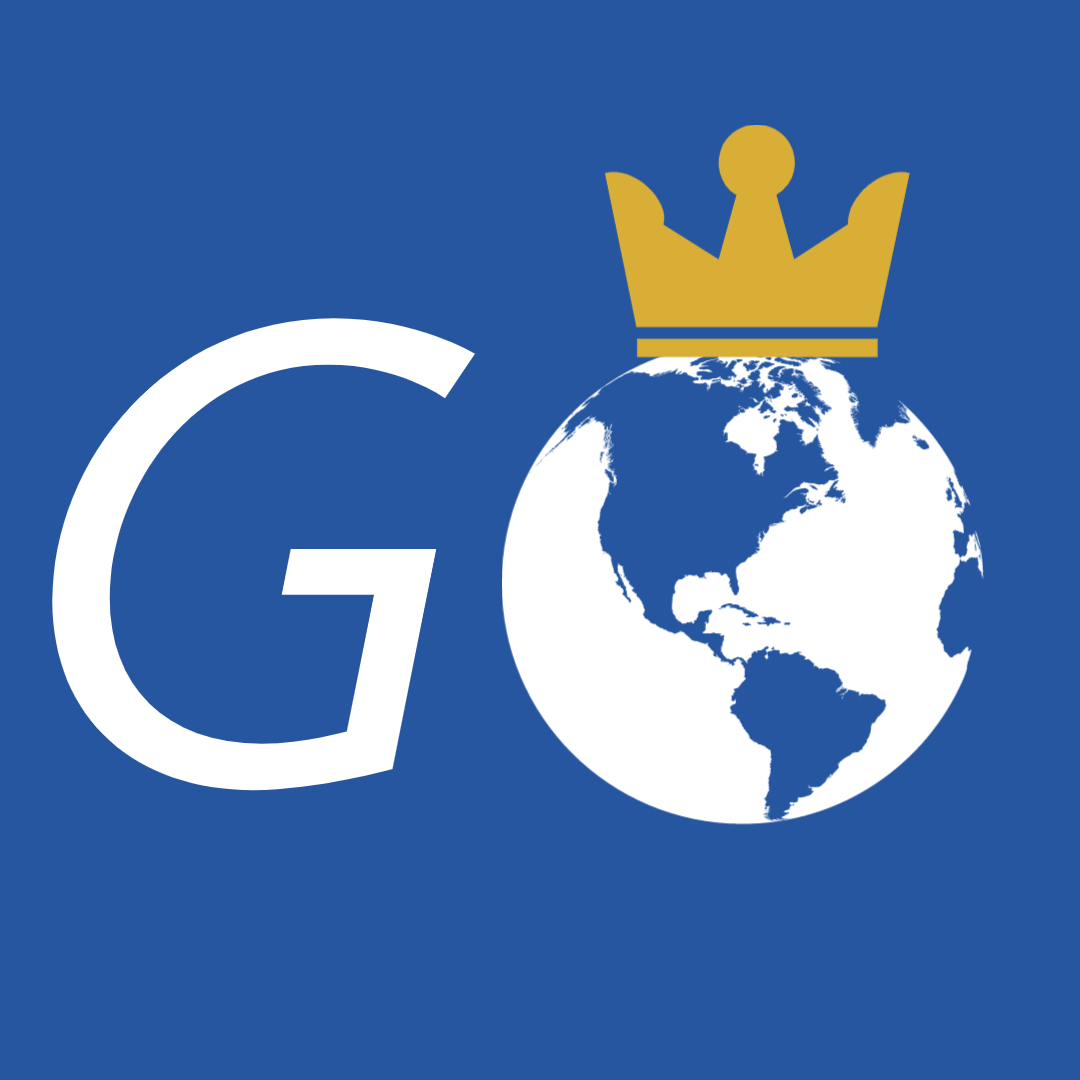